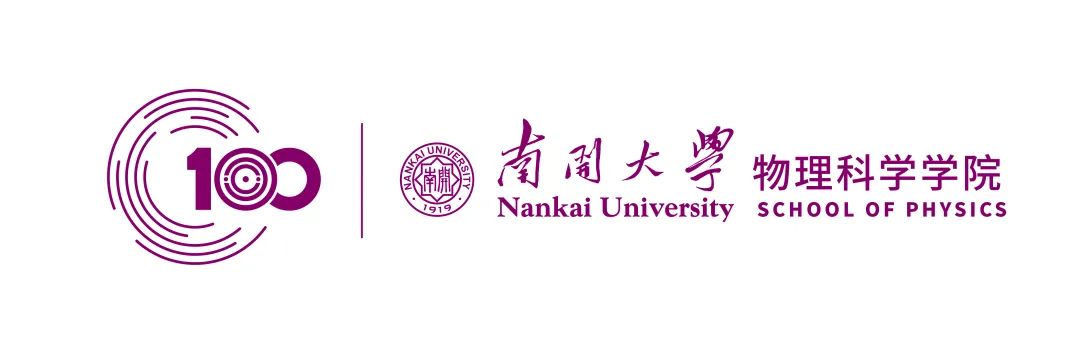 Group Meeting
Ziyu Liu
liuziyu@mail.nankai.edu.cn
Laser calibration system
做了一个激光分束的组件，如左图所示，LD和光纤中间使用一个法兰连接。光纤分束器如右图所示，这是一个1x4的光纤分束器，工作波长在850 nm。
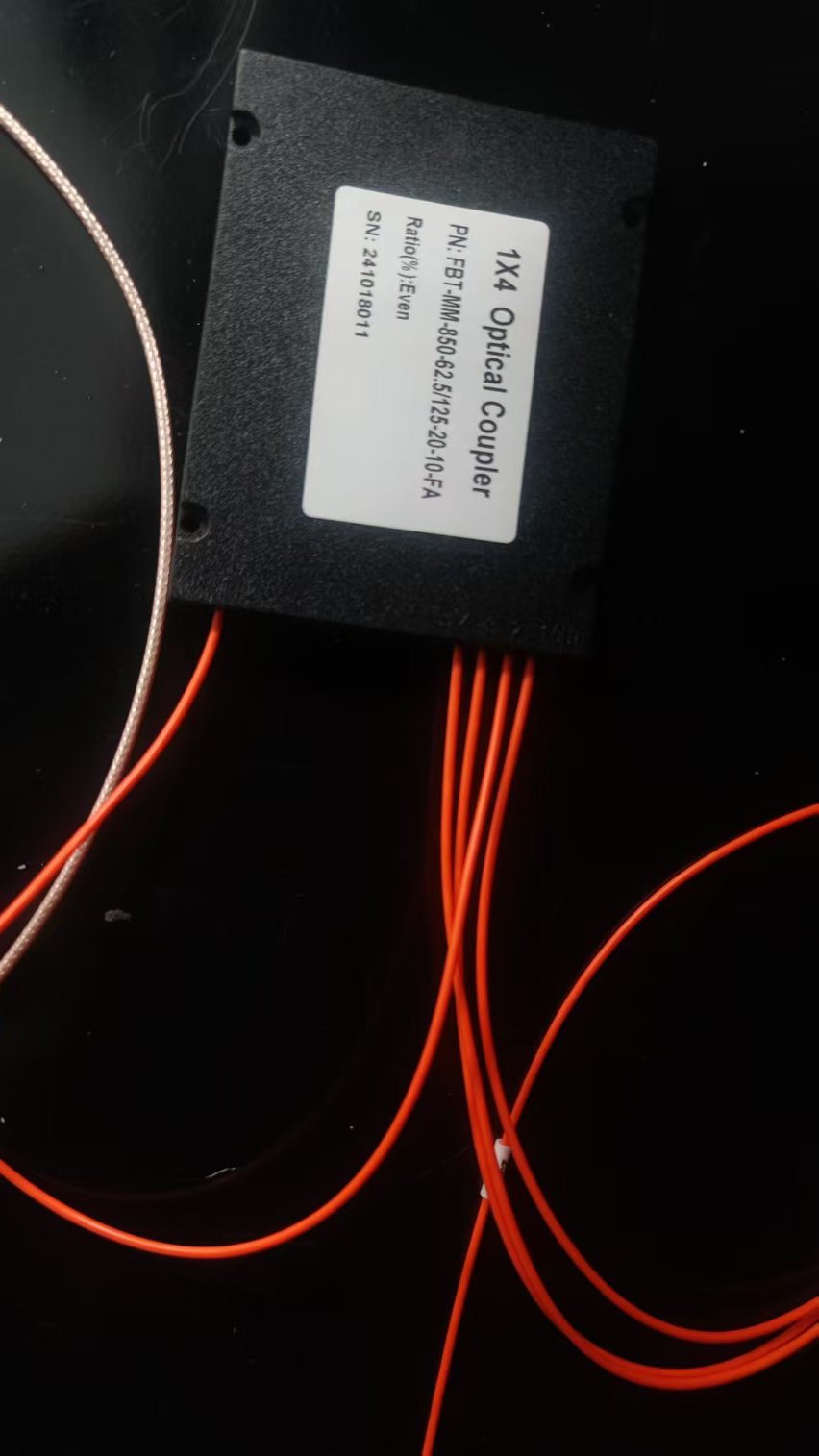 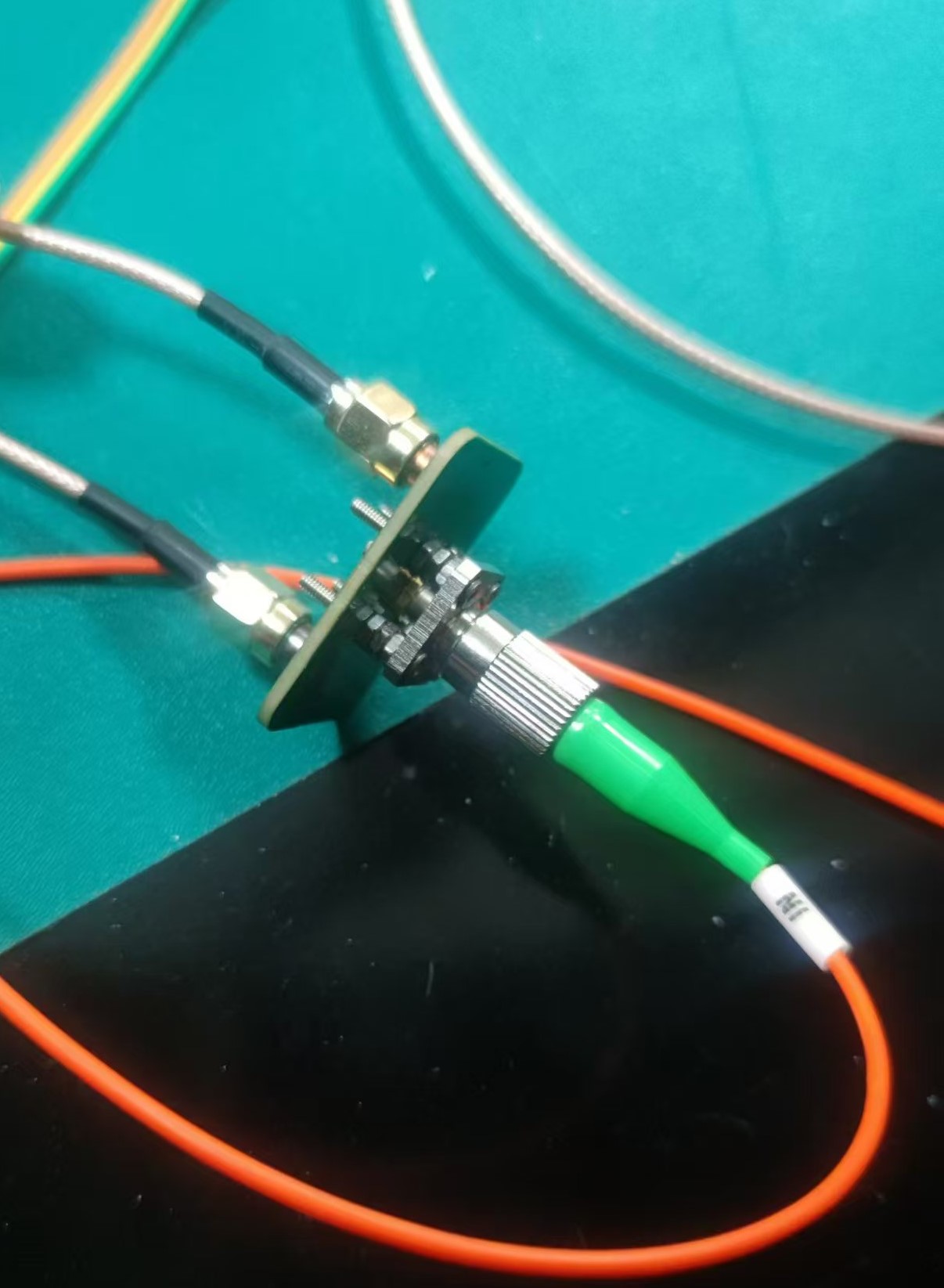 Laser calibration system
laser
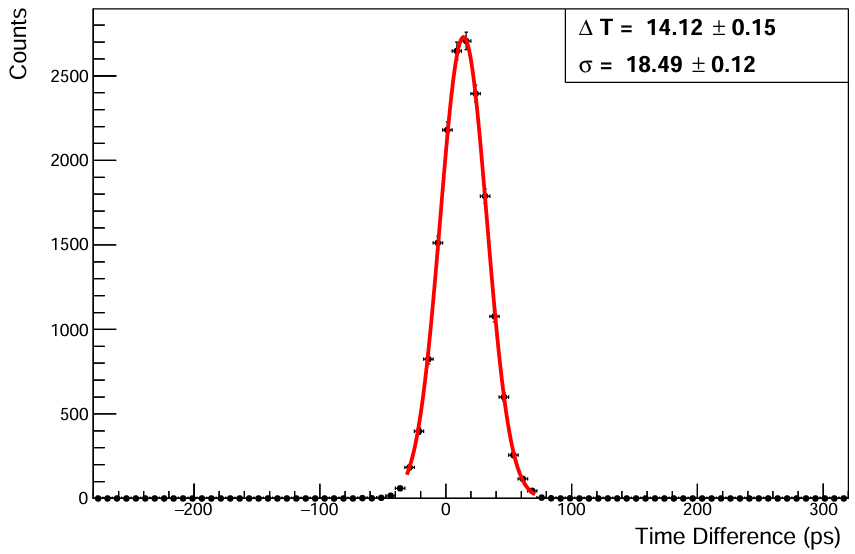 ΔT=Tn-ΣT/3
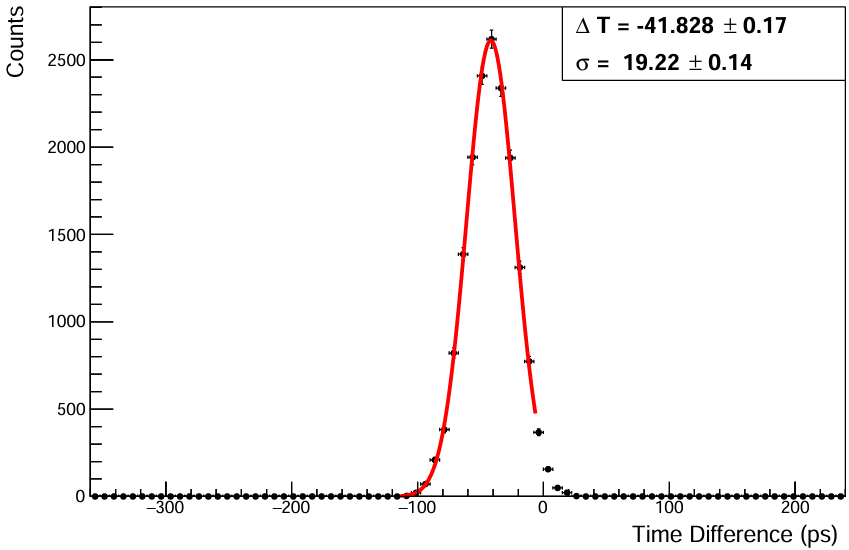 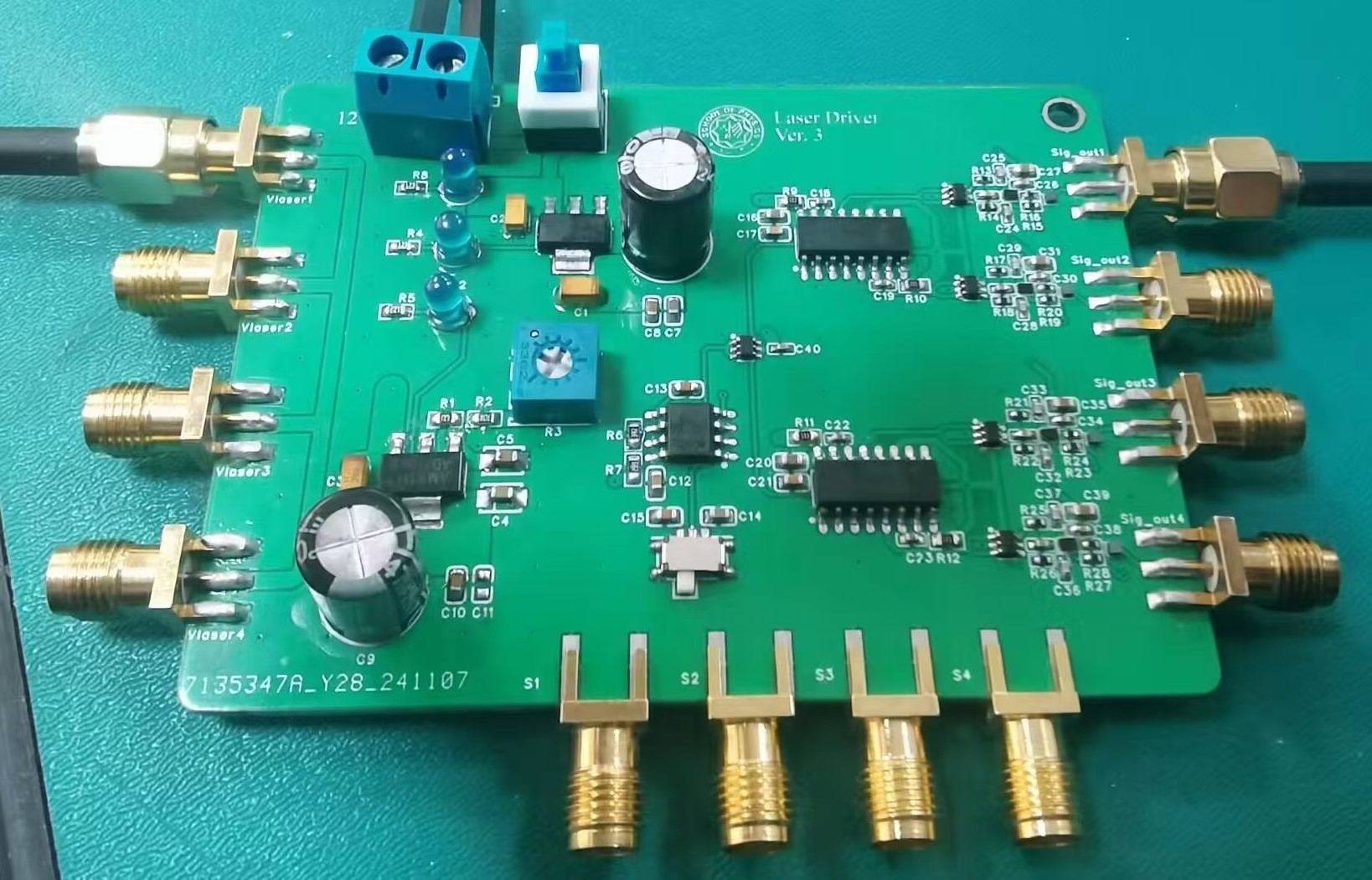 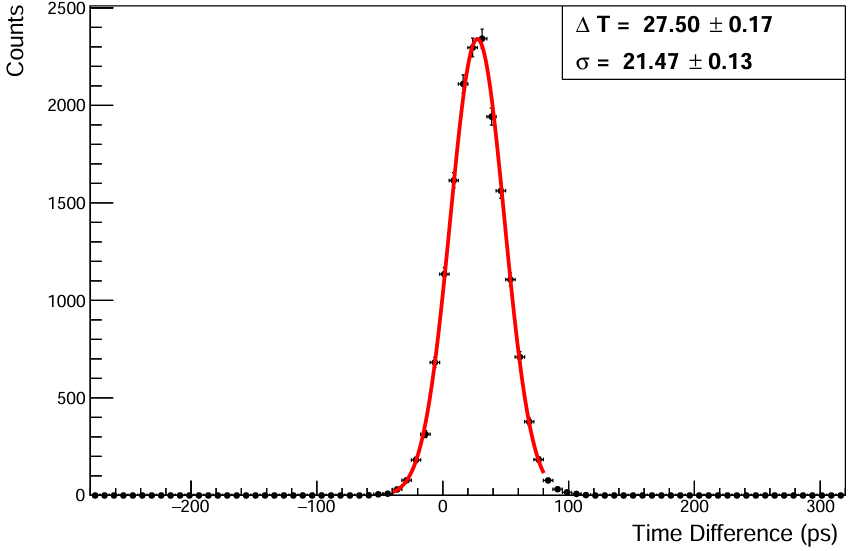 Bias voltage 13 V
time difference (ΔT) between two channels
Back up
Δt
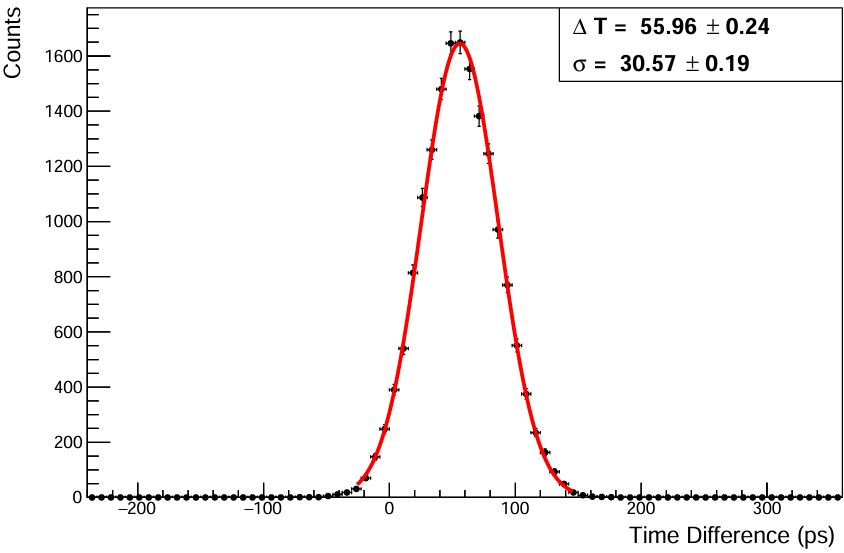 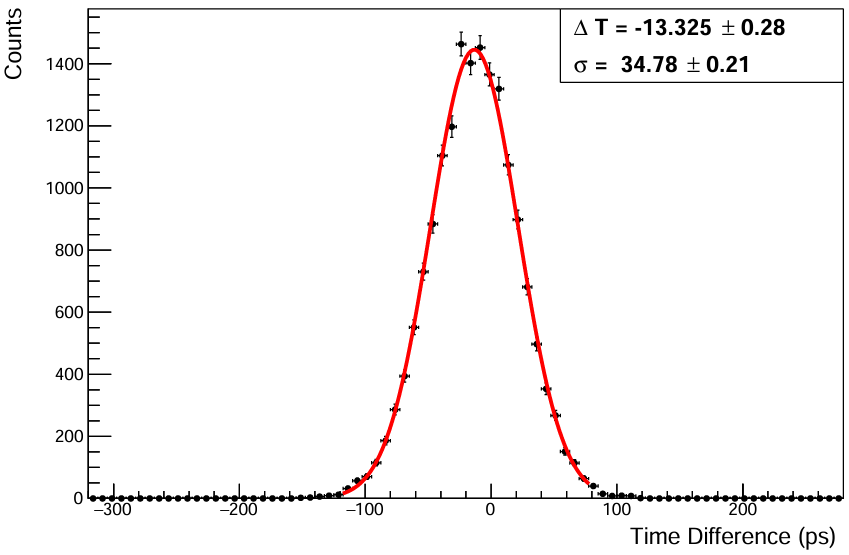 ΔT=Tn-Tm
ADC
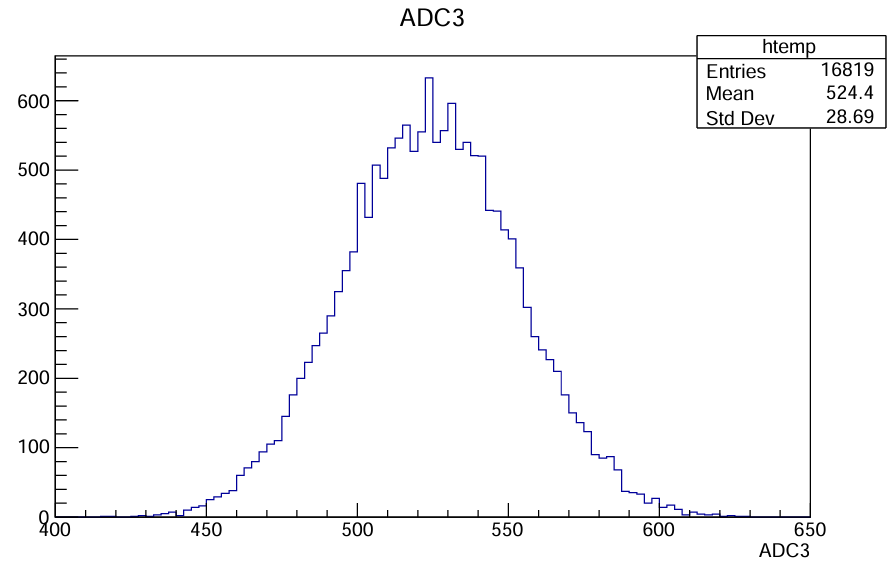 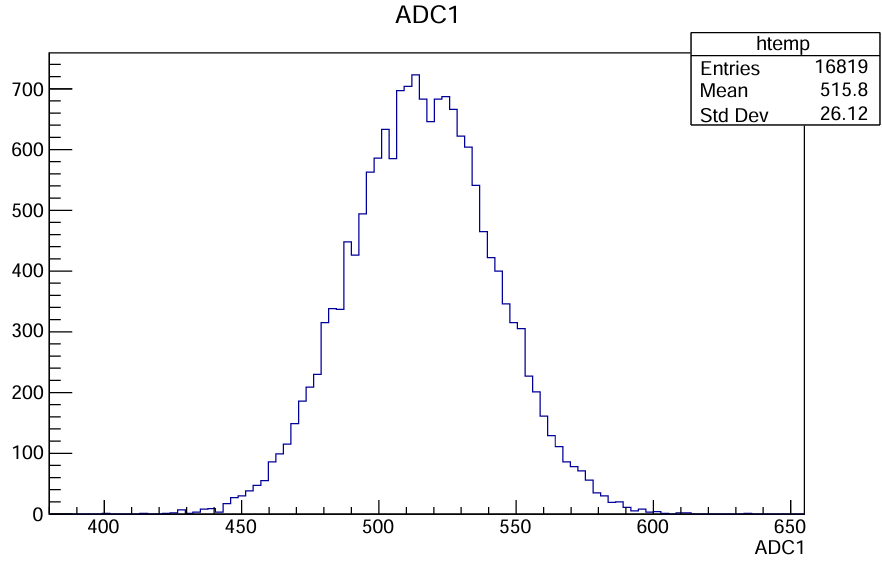 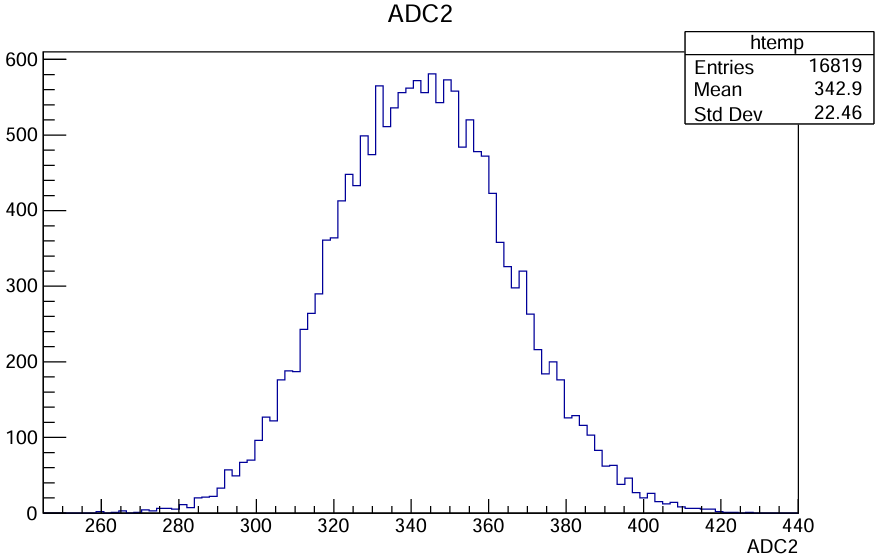 Bias voltage 13 V
Δt
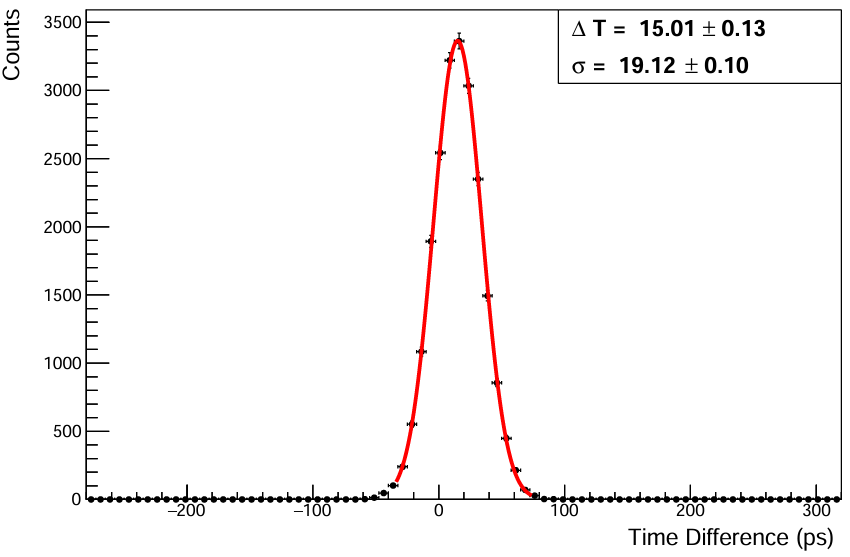 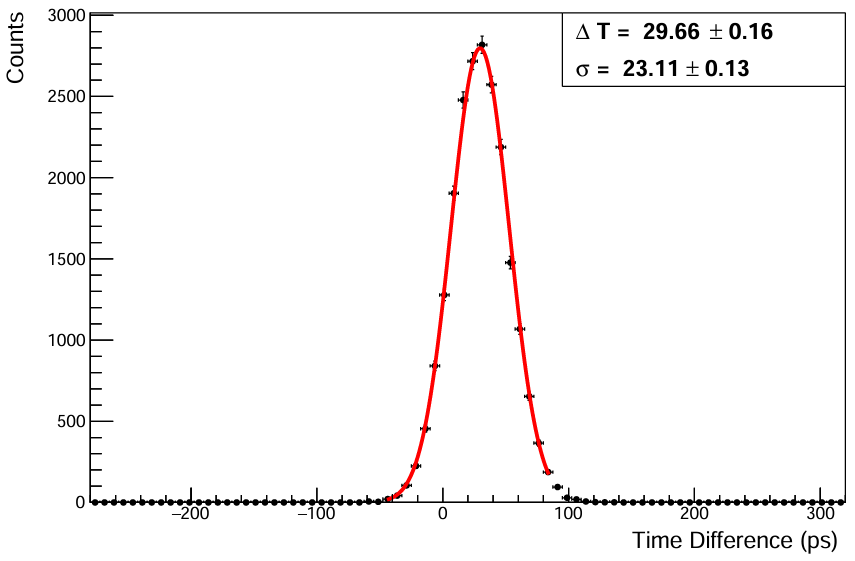 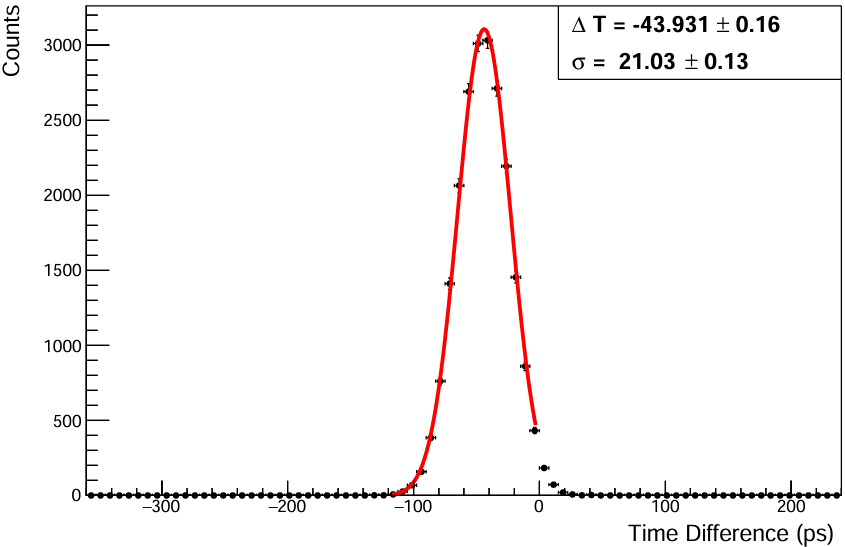 ΔT=Tn-ΣT/3
ADC
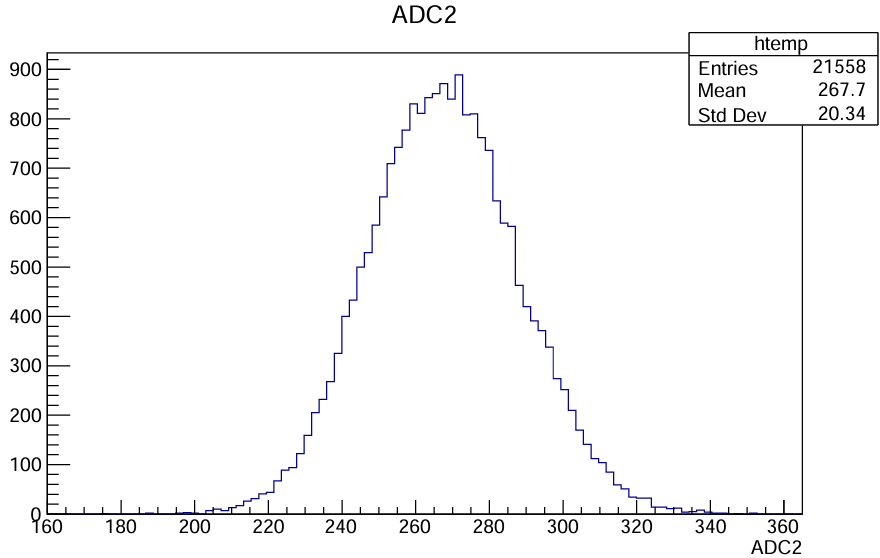 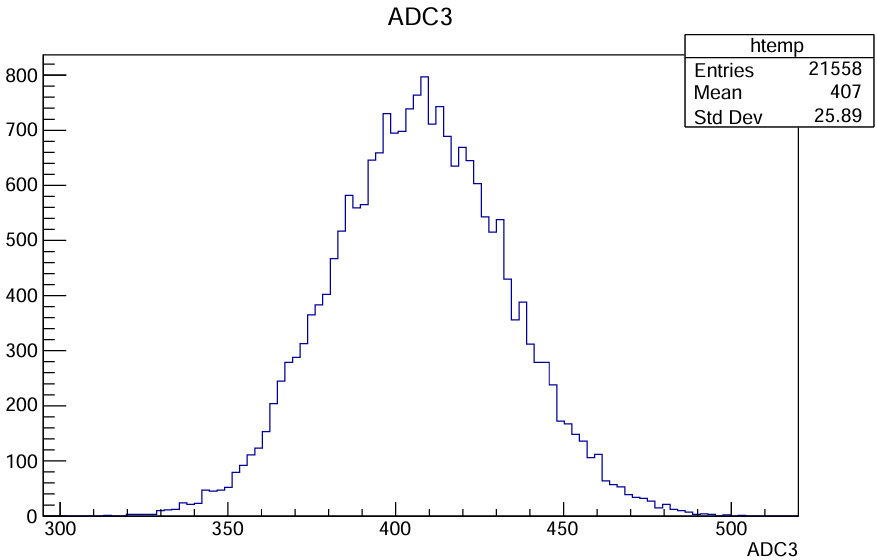 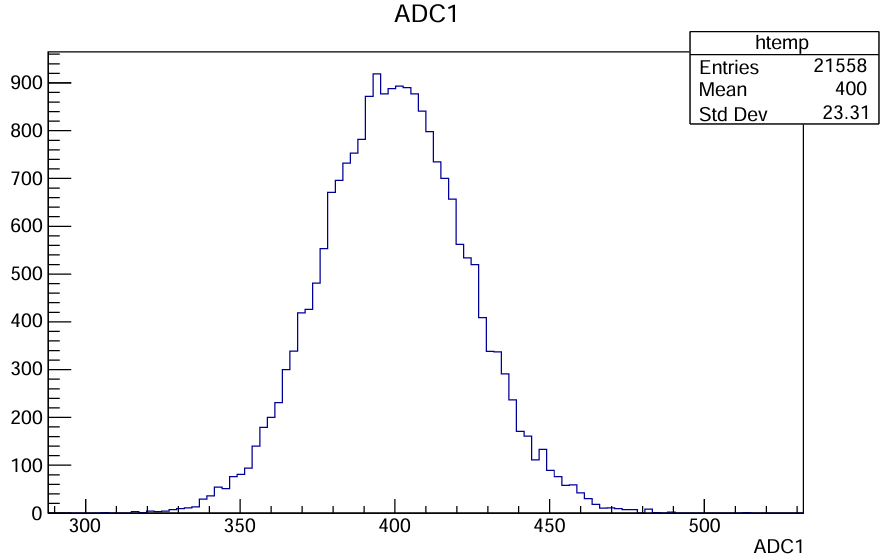 Bias voltage 12 V~
Δt
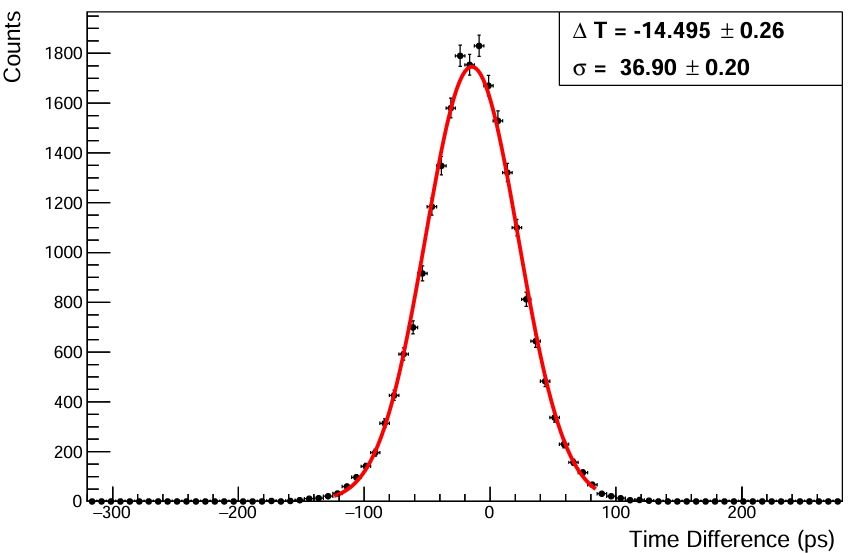 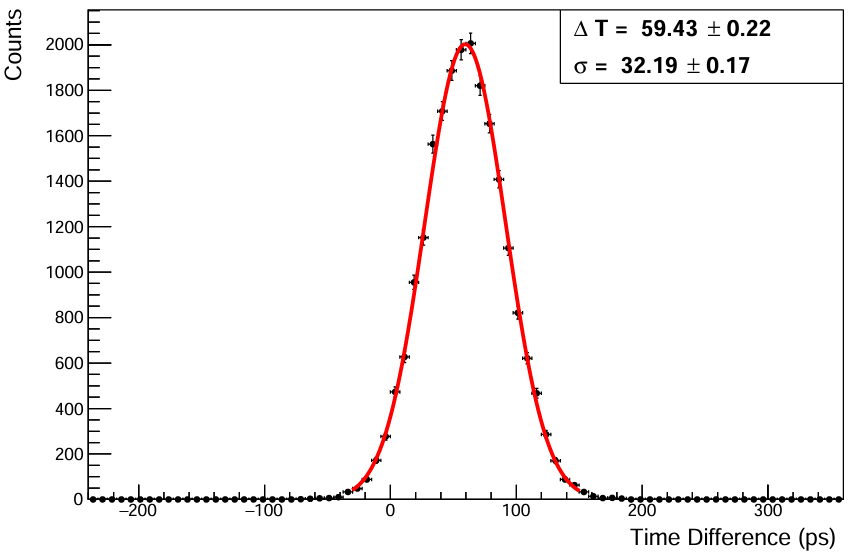 ΔT=Tn-Tm
Bias voltage ~12 V
Δt
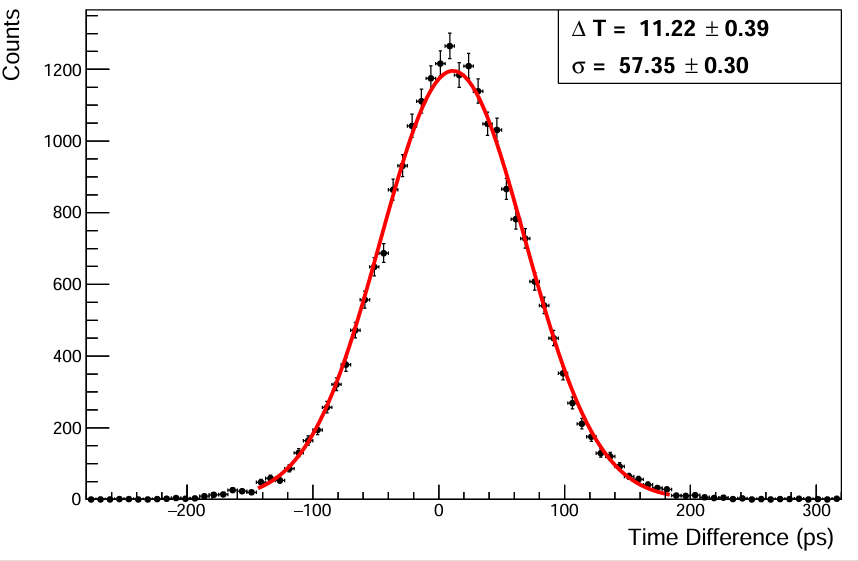 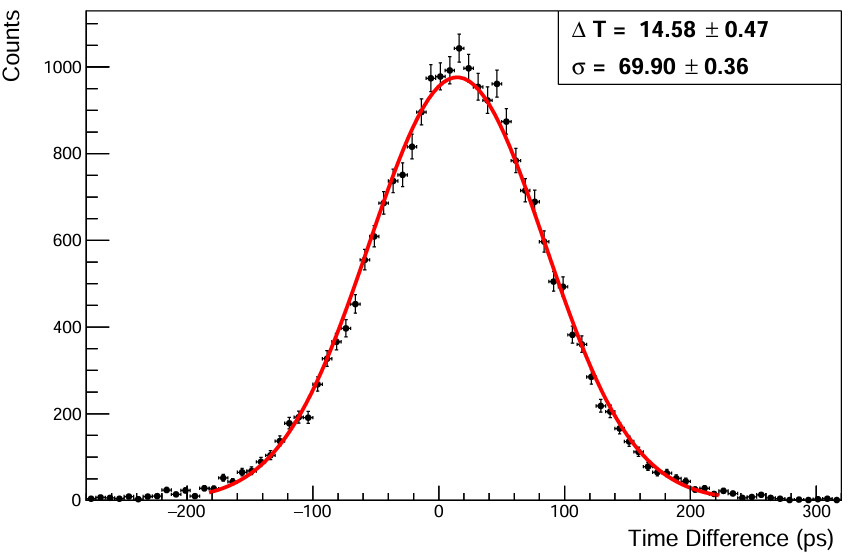 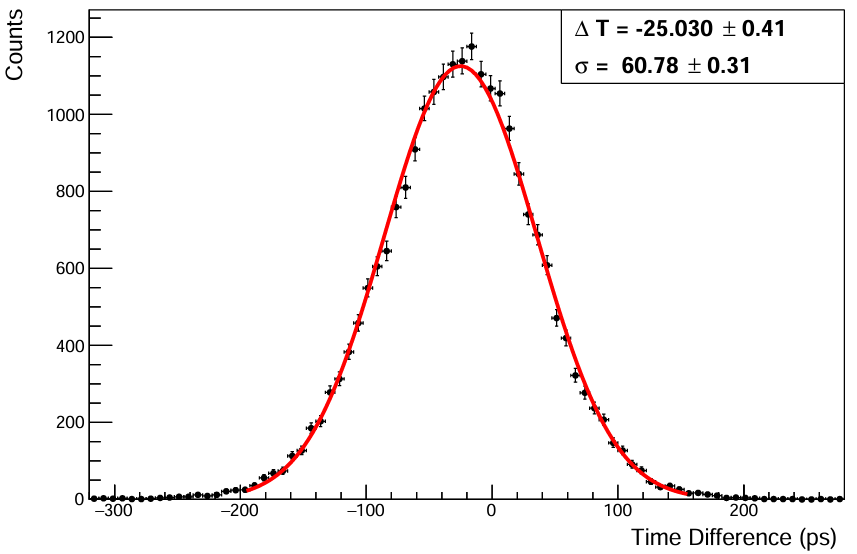 ΔT=Tn-ΣT/3
ADC
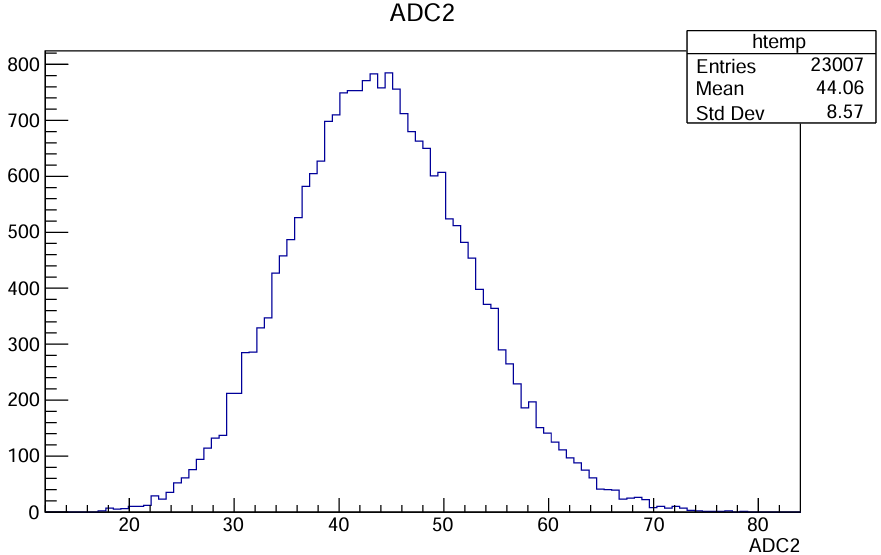 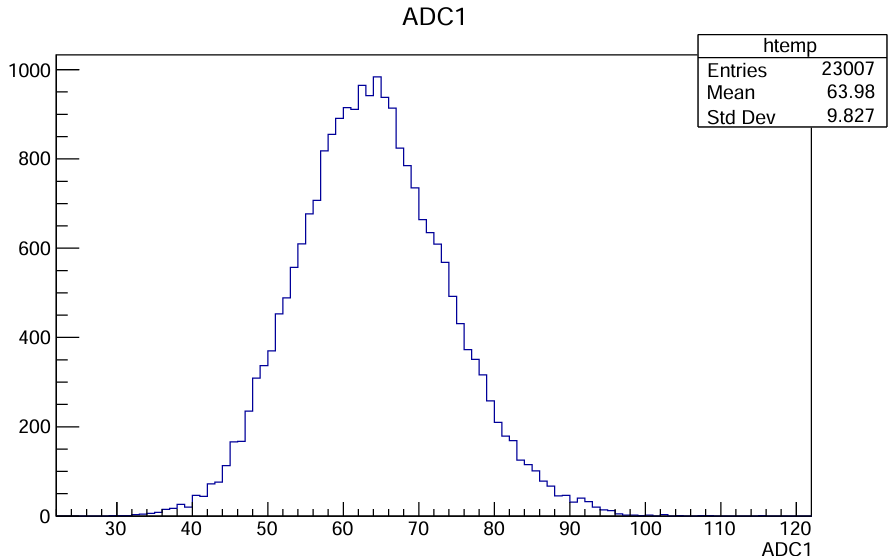 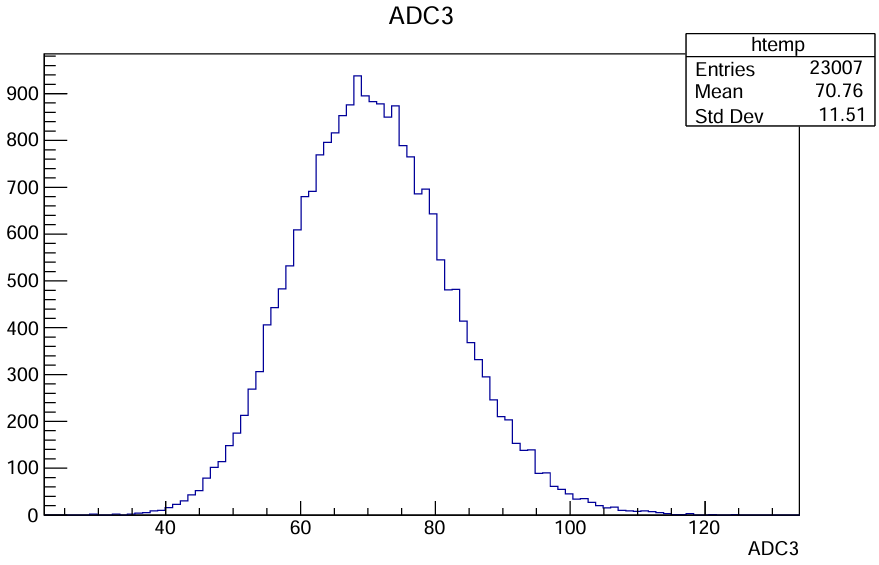 Bias voltage 11 V
Δt
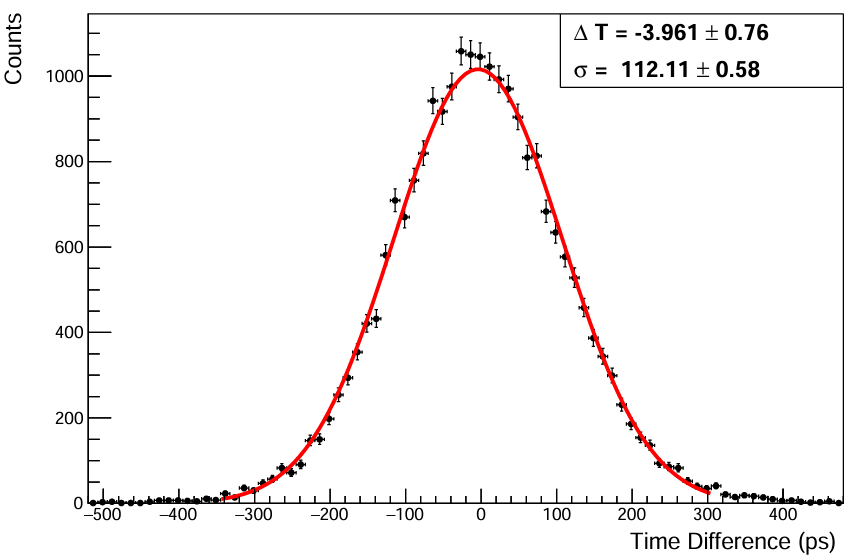 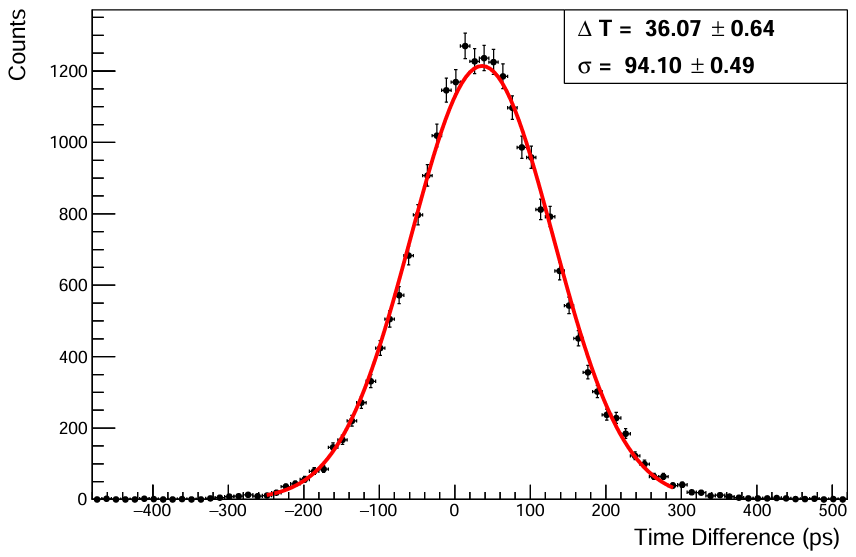 ΔT=Tn-Tm
Bias voltage 11~ V